Nollaig ShonaChristmas Greetings from St. Aloysius
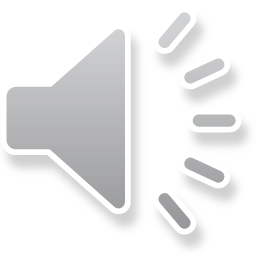 We are the transition year music class in St Aloysius School in Cork City. Unfortunately we are unable to visit you this year to sing carols and spread christmas cheer. We decided instead to record three carols and show you photographs of the area around our school this Christmas. We enjoyed making this presentation for you and wish you every Christmas blessing.
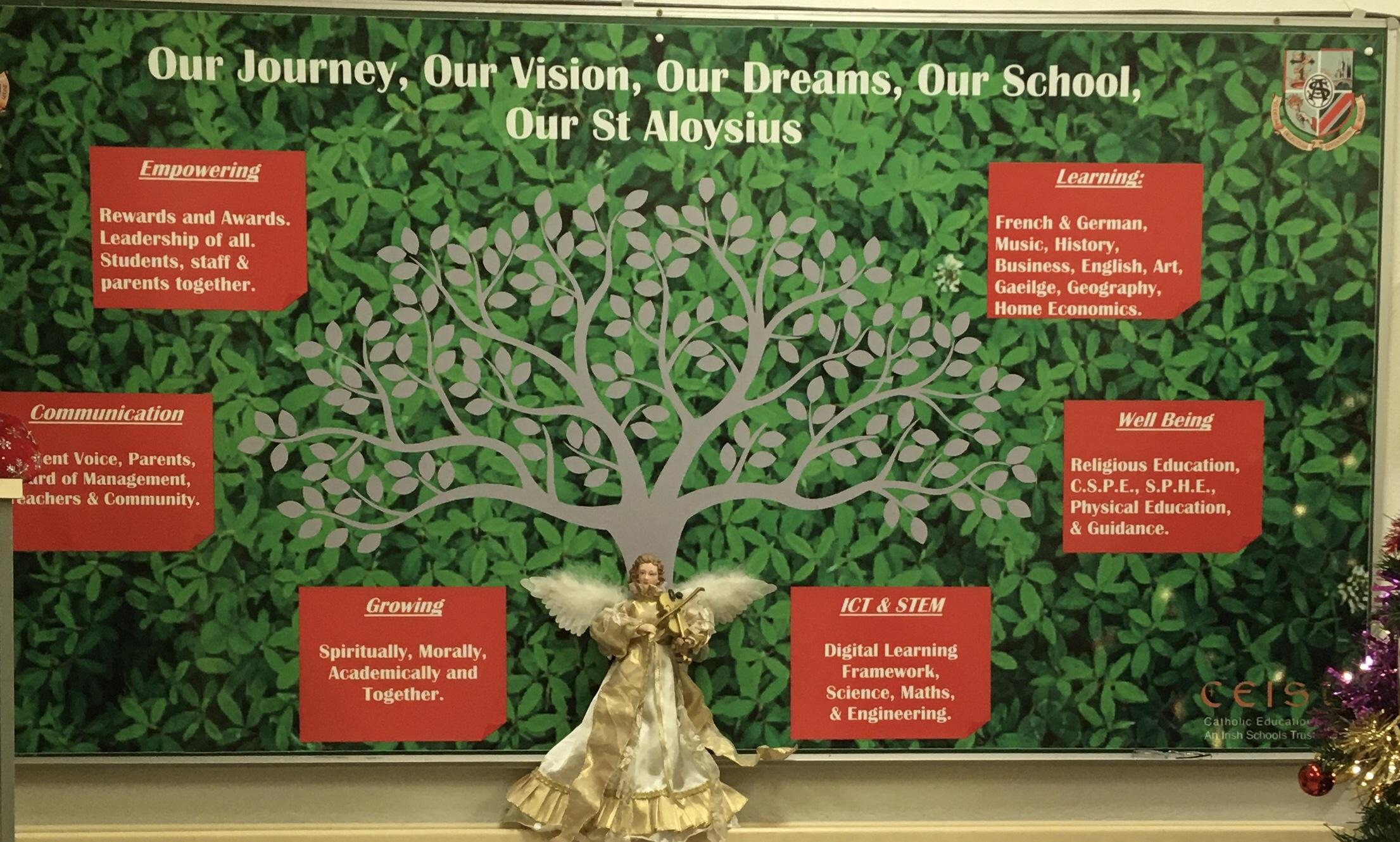 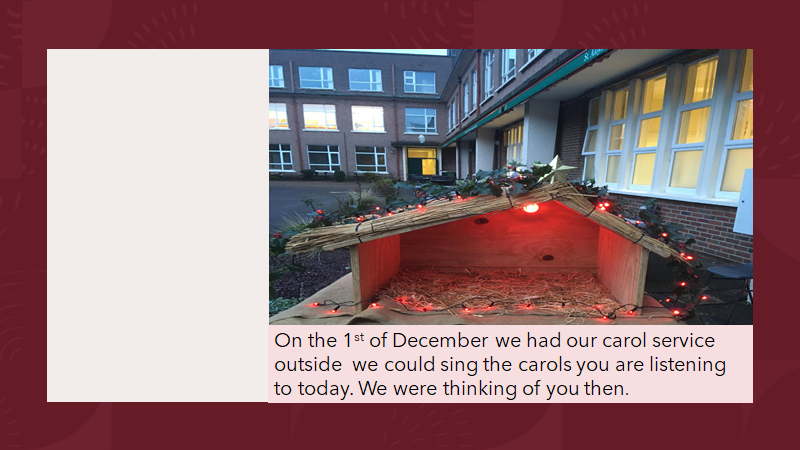 On Dec 1st we had our carol service outdoors, singing the carols you are listening to now. We held you in our thoughts then.
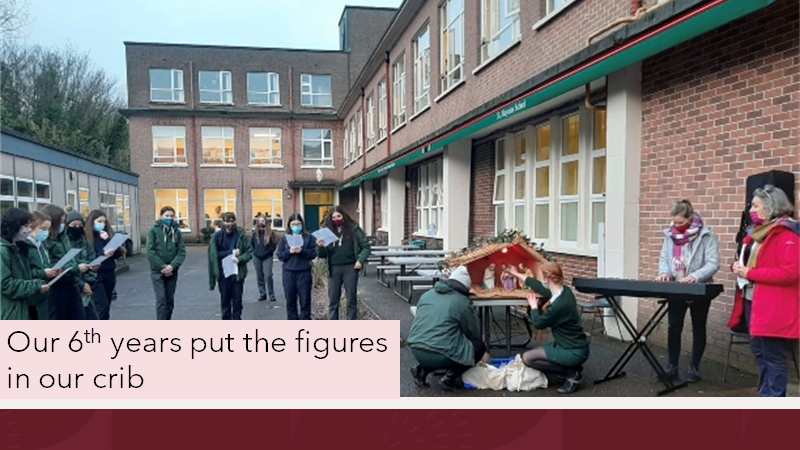 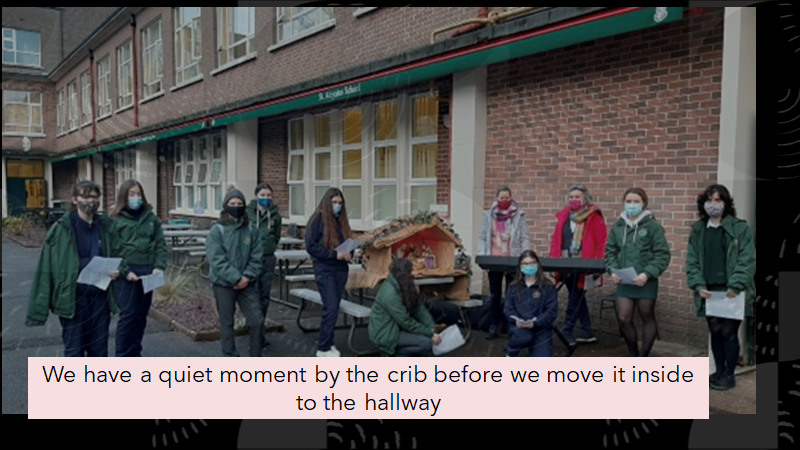 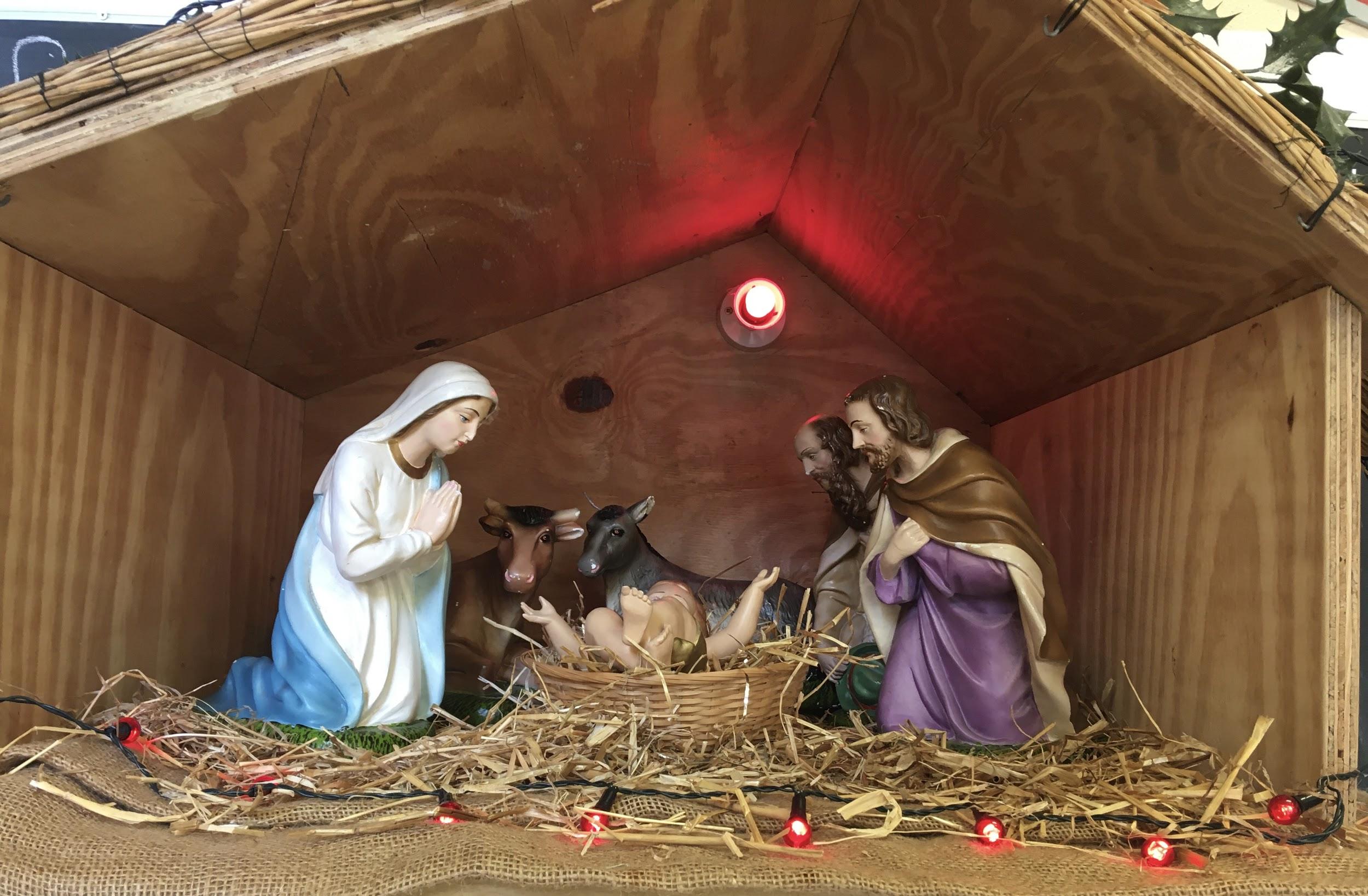 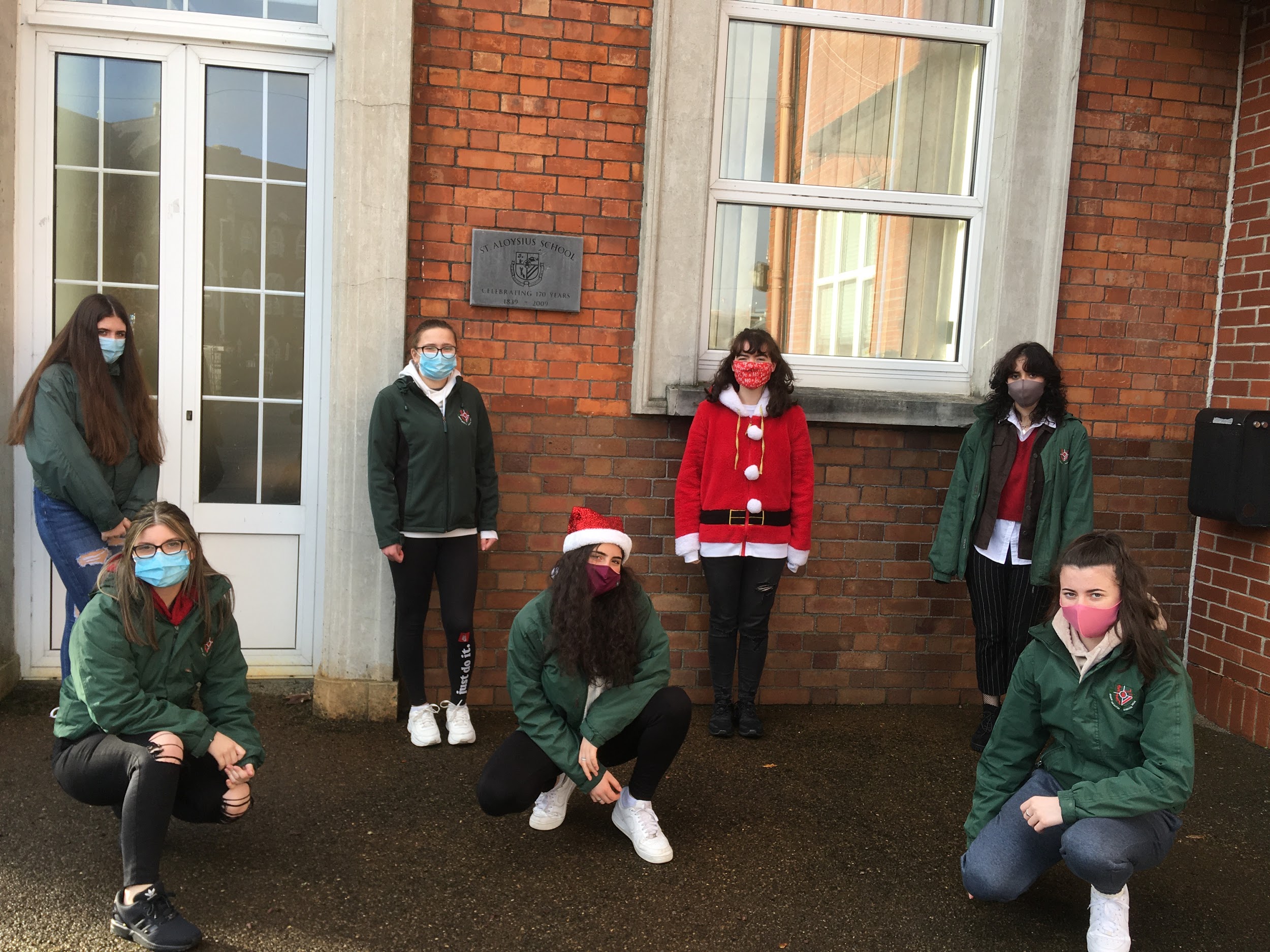 Leaving school to find some local views
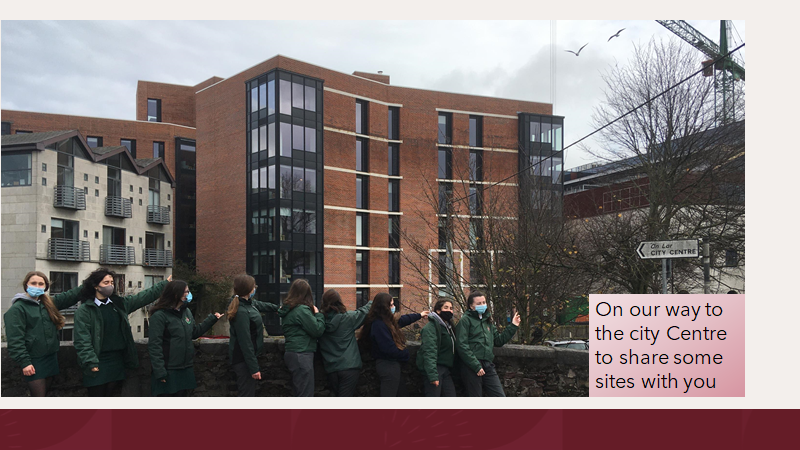 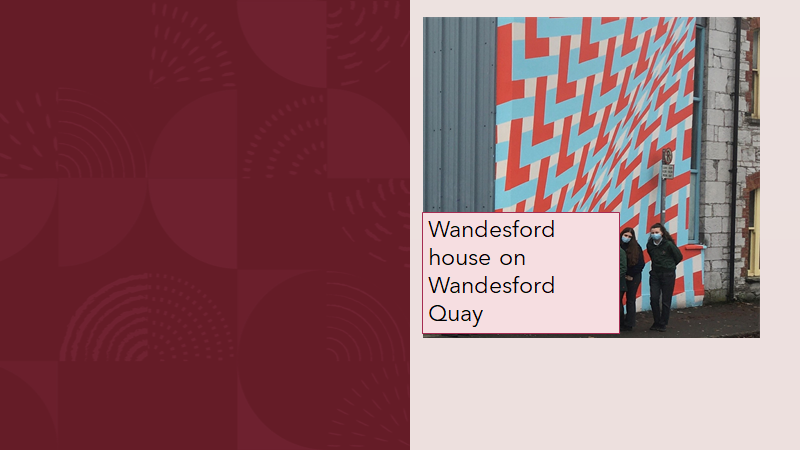 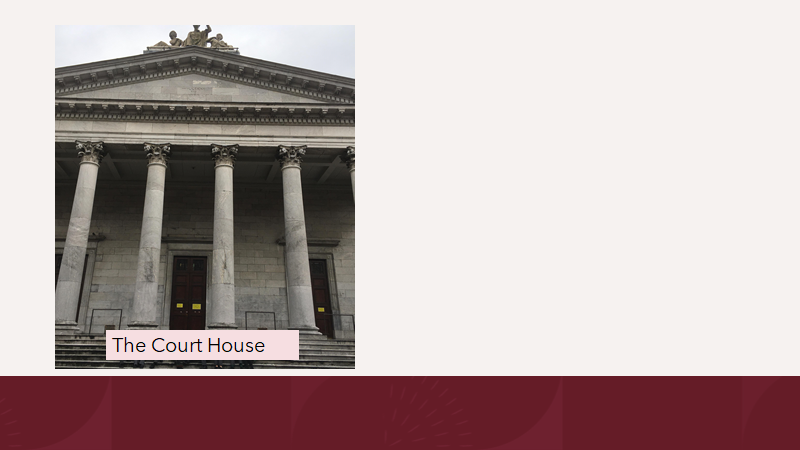 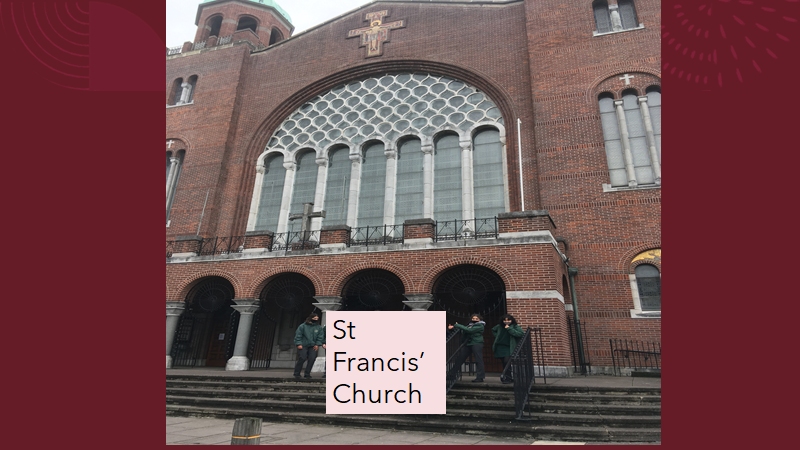 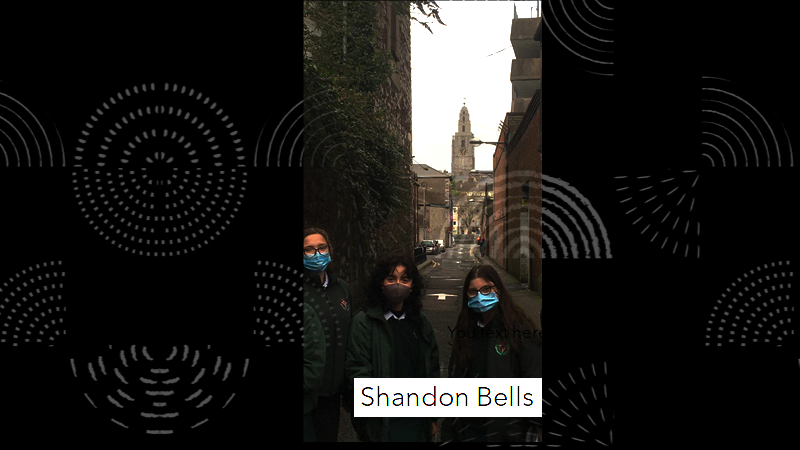 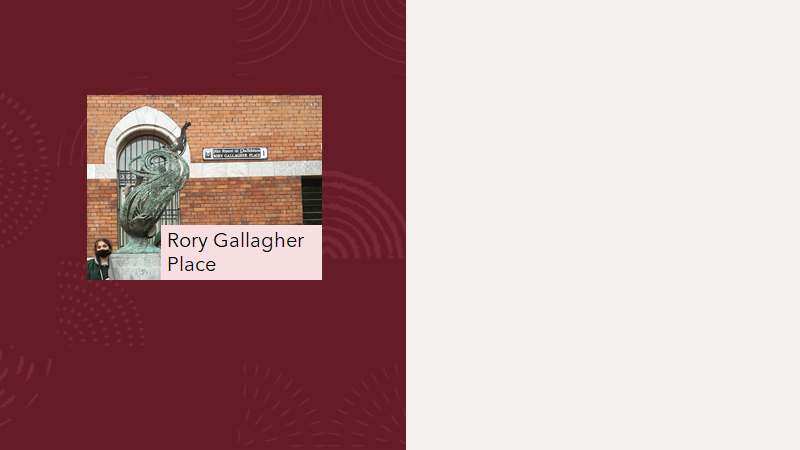 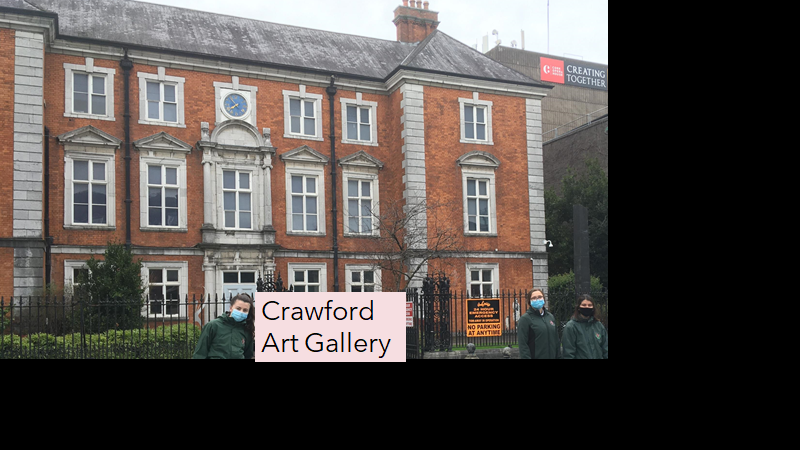 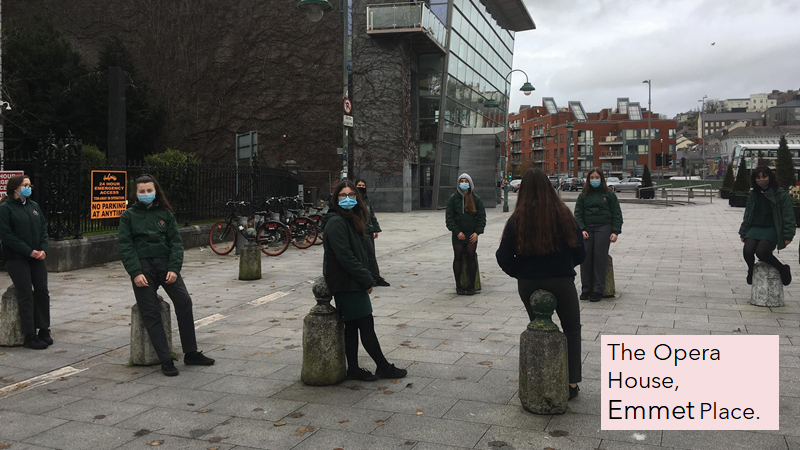 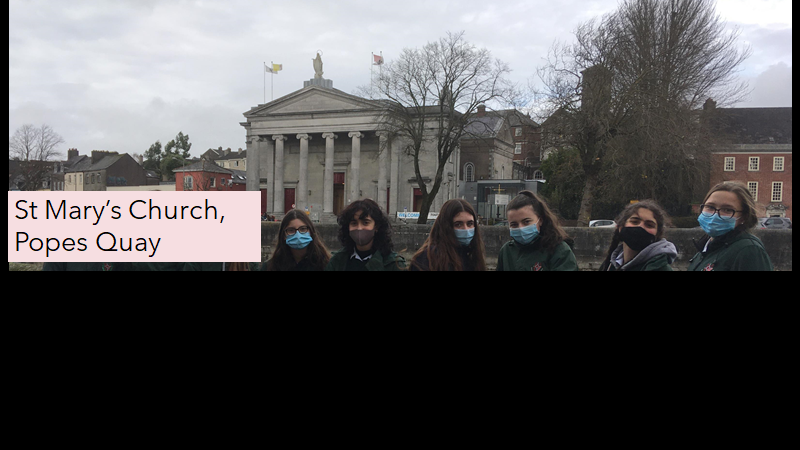 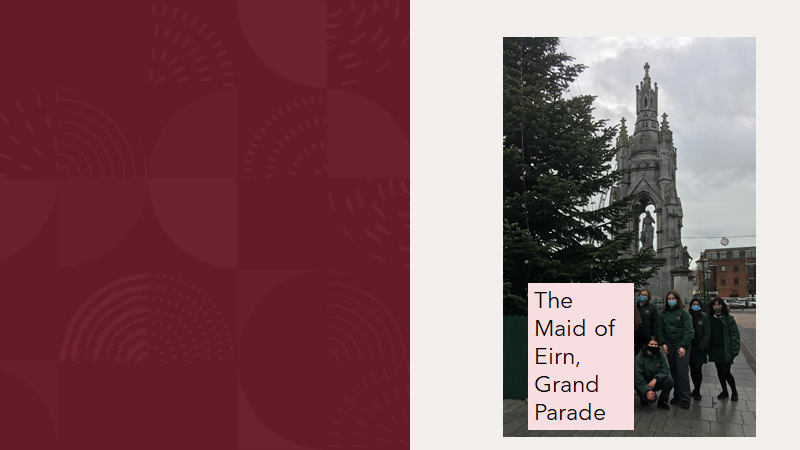 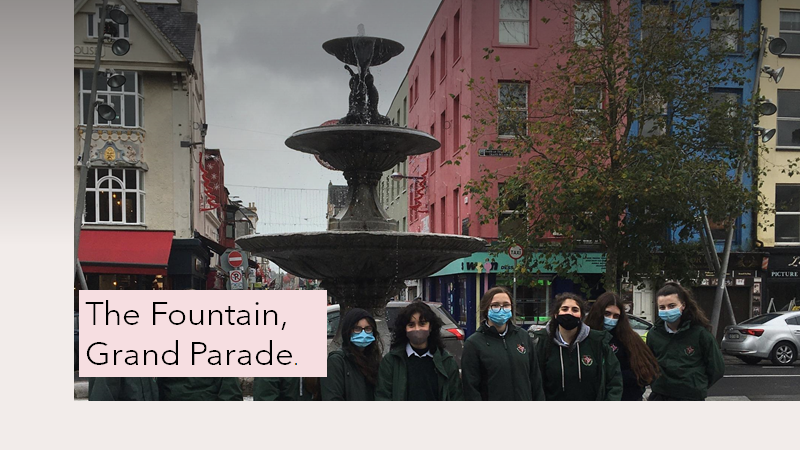 The Maid of Erin, Grand Parade
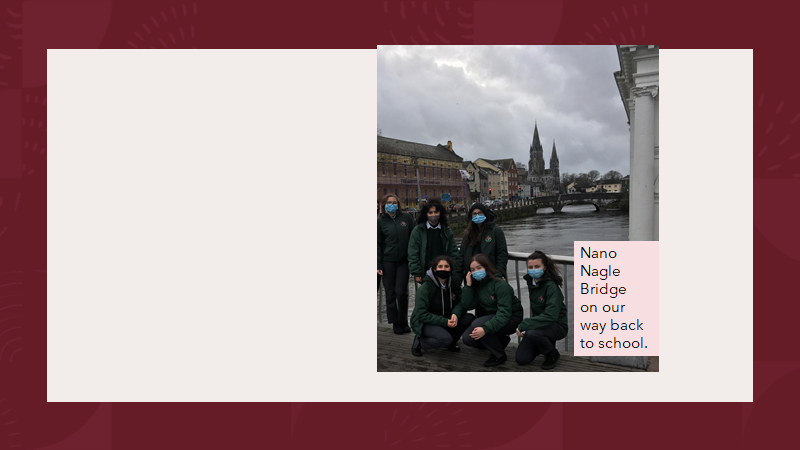 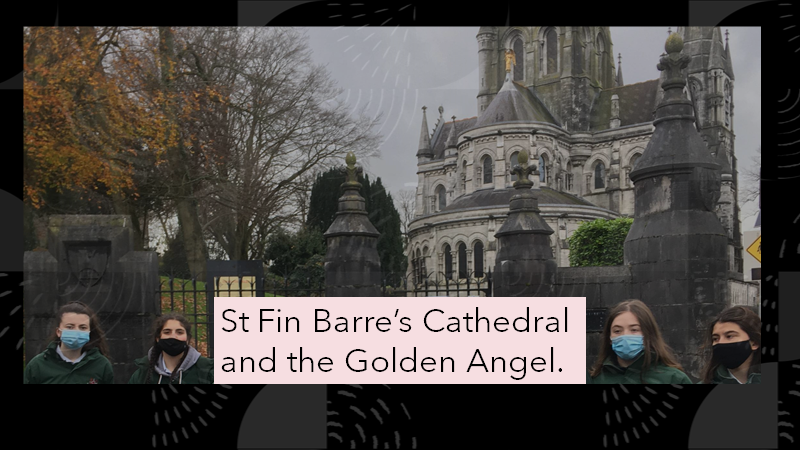 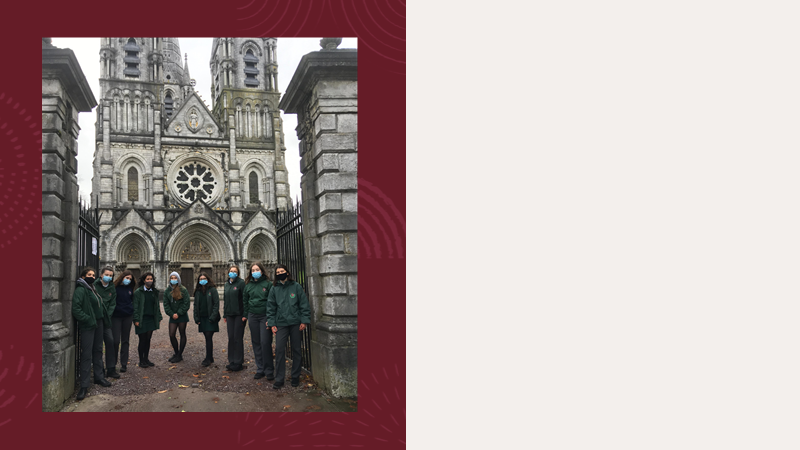 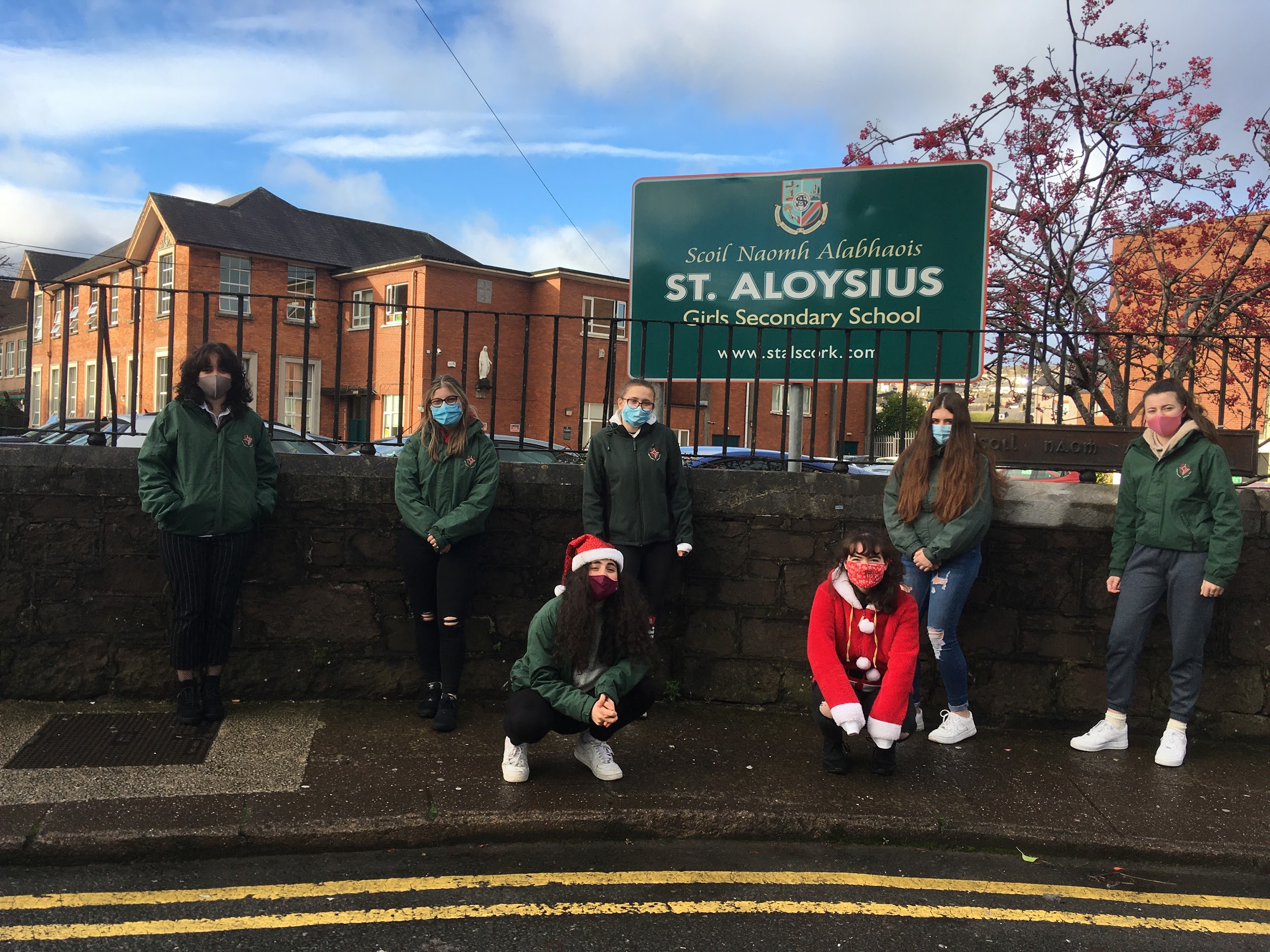 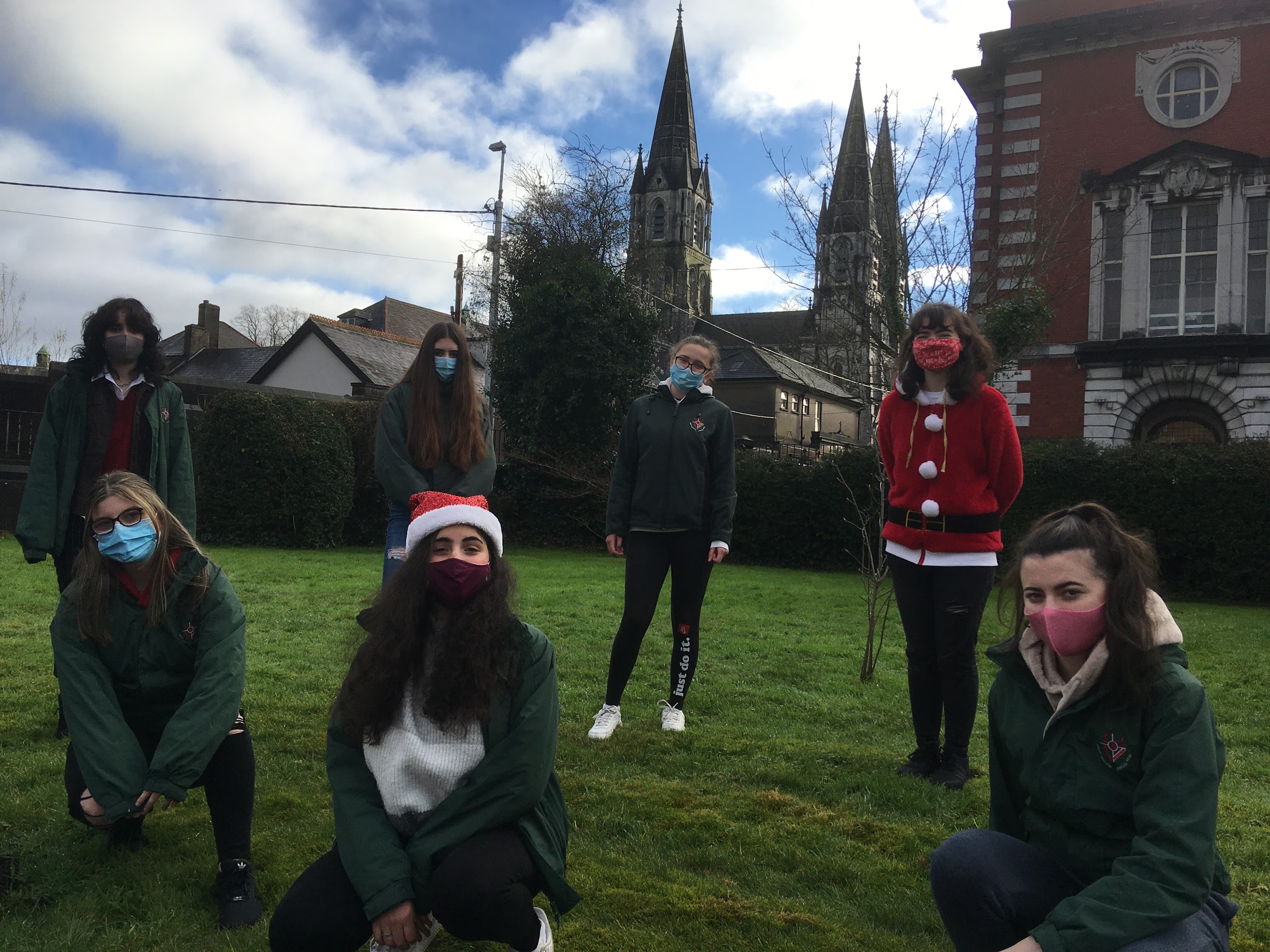 Our school Garden
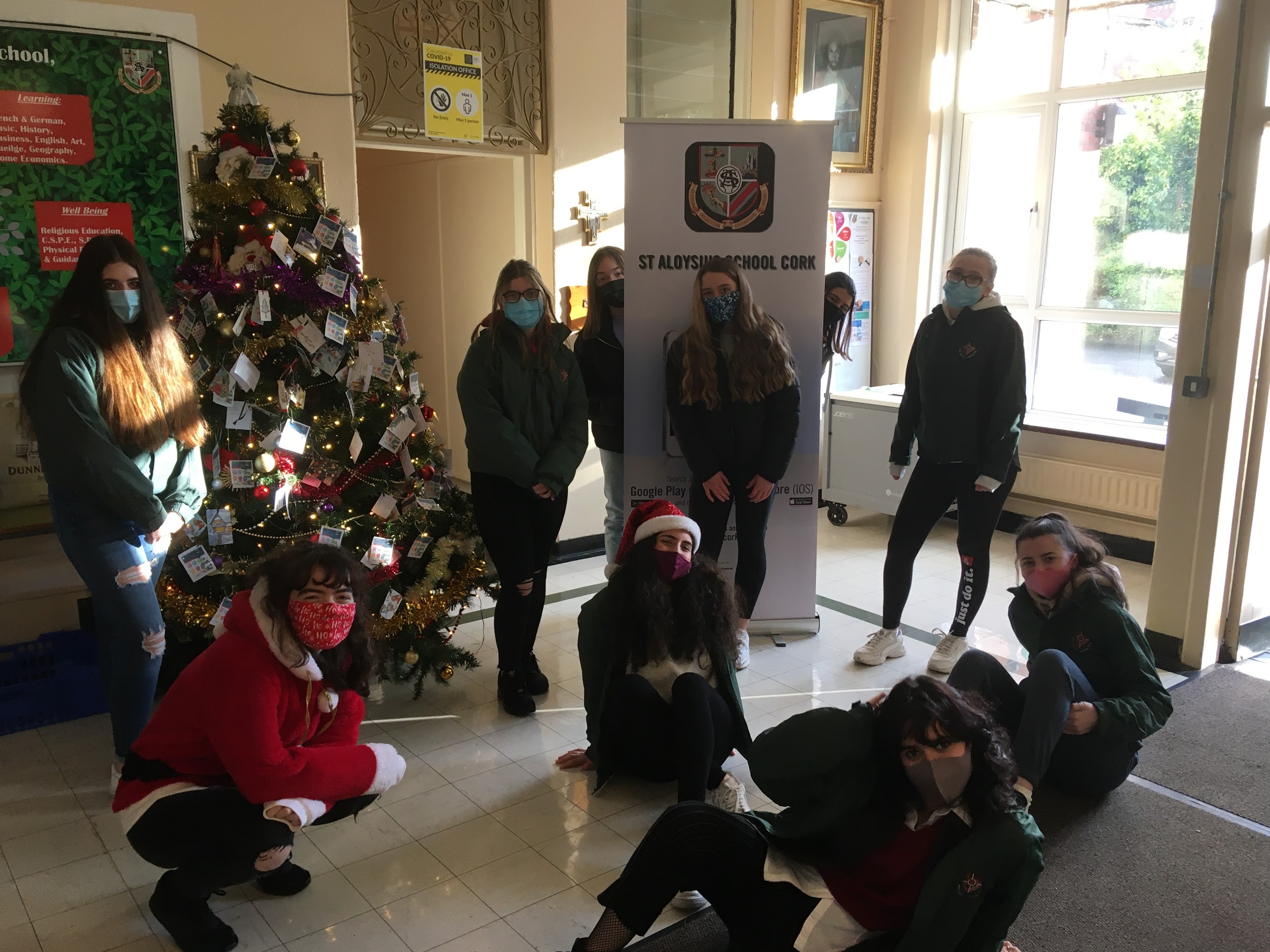 Back to school
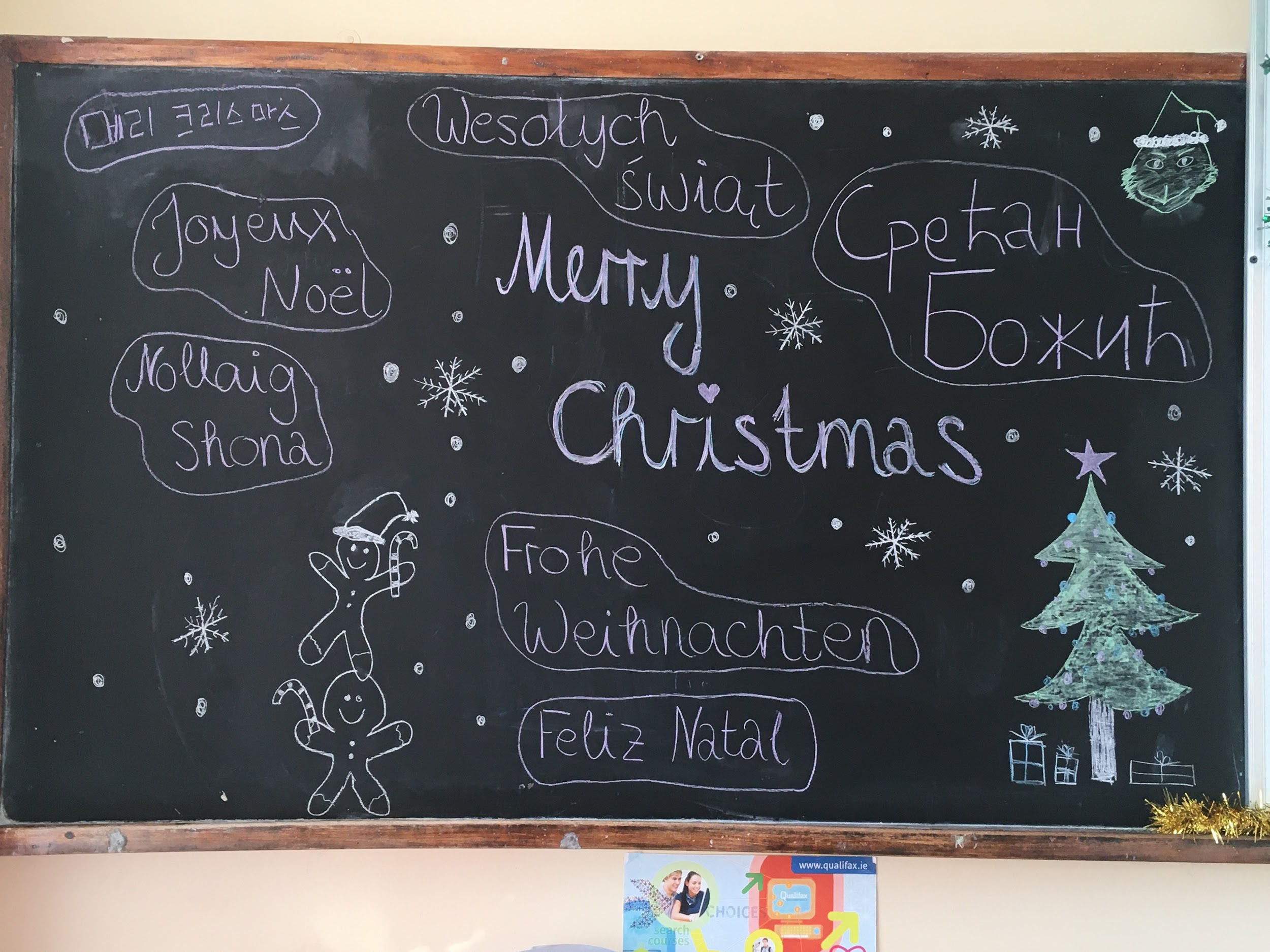 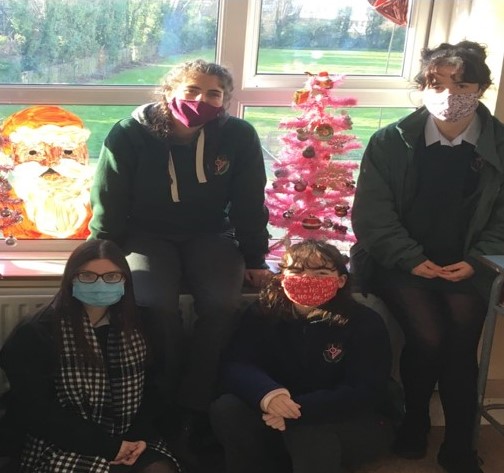 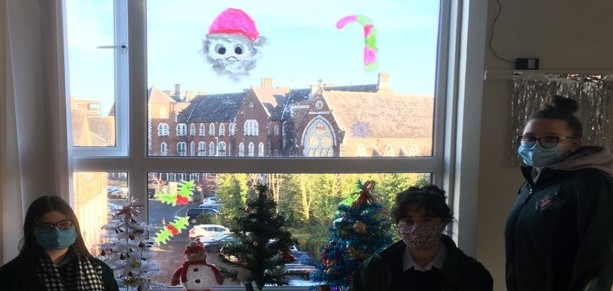 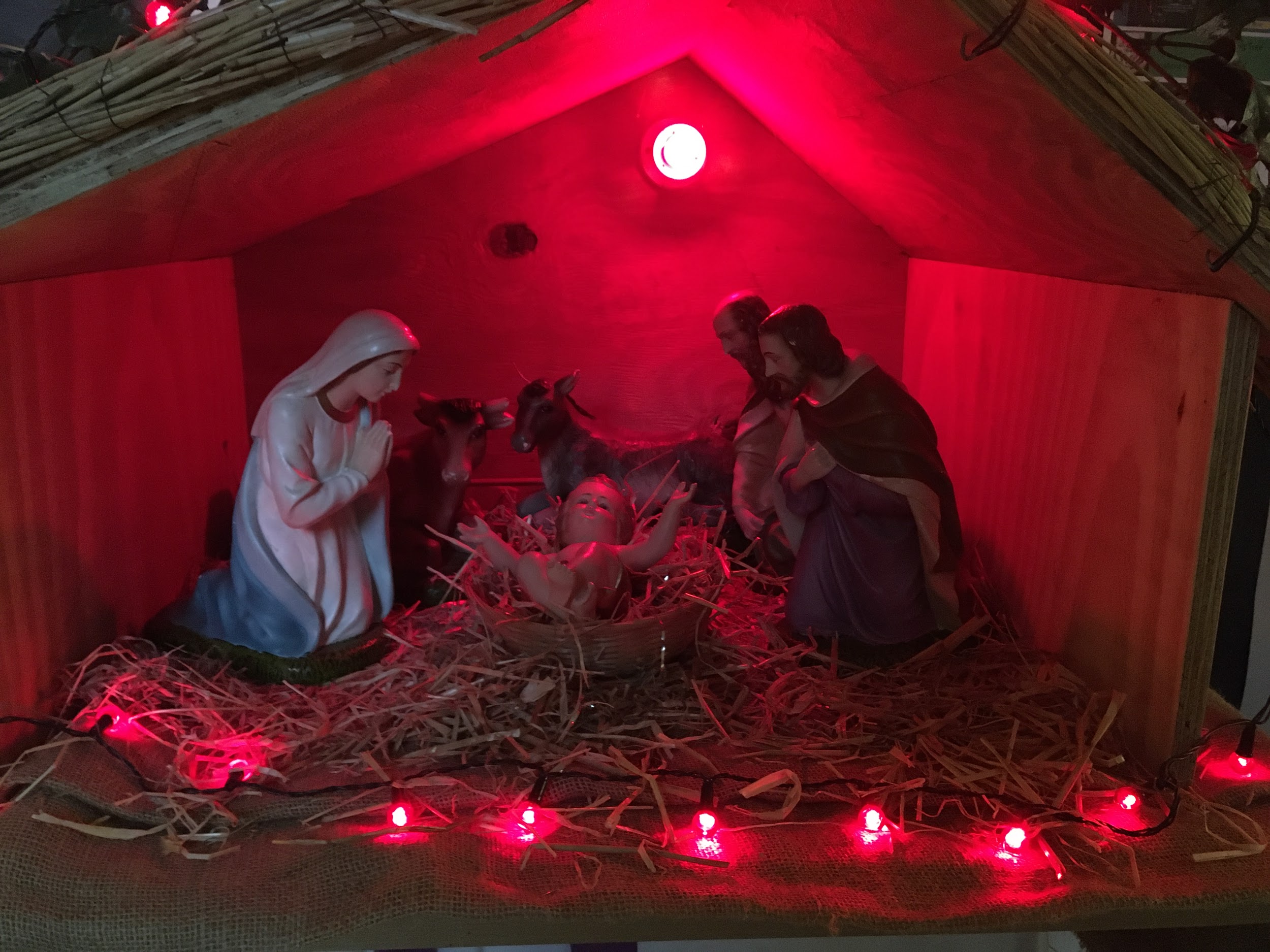 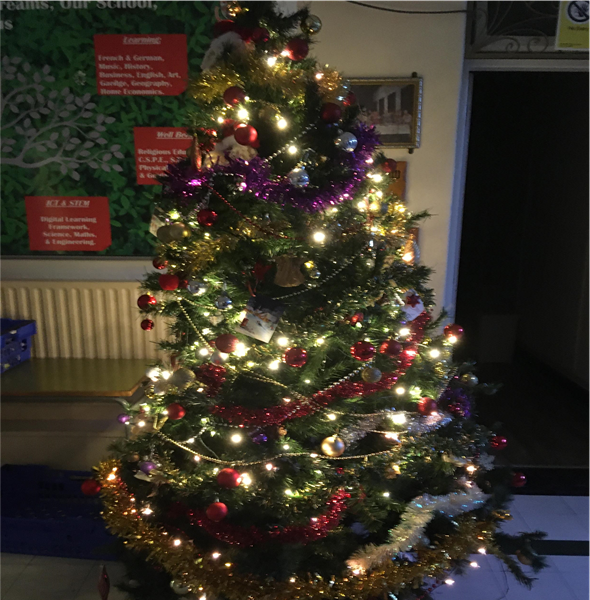 We hope you enjoyed our little gift to you this Christmas. Take care and God bless.

Happy Christmas from all of us in 
St Aloysius Secondary School, Cork City.